A Typology of Post-Communist Regimes
Bálint Madlovics
Central European University, Budapest
16/01/2020
The Democracy—Dictatorship Axis
Transitology is replaced by hybridology:
Liberal democracy
Hybrid regimes
Dictatorship
Liberal democracy
Electoral democracy
Competitive authoritarianism
Hegemonic authoritarianism
Closed authoritarianism
Autocracy
Democracy
Dictatorship
First categorization: Larry Diamond, “Thinking About Hybrid Regimes,” Journal of Democracy 13, no. 2 (April 2002): 21.
Second categorization: Marc Morjé Howard and Philip G. Roessler, “Liberalizing Electoral Outcomes in Competitive Authoritarian Regimes,” American Journal of Political Science 50, no. 2 (April 1, 2006): 367
Third categorization: János Kornai, “The System Paradigm Revisited,” Acta Oeconomica 66, no. 4 (1, 2016): 565
[Speaker Notes: Hybrid regime helyett grey zone?]
Proliferation of political regime categories
Renewing and restructuring 
the language tools 
to describe 
post-communist regimes
Problems with mainstream hybridology
Spheres of social actions (political, economic, communal) are presumed to be separated;
It sticks to the political level, disregarding other spheres (like the economy) and the stubborn structures connected to it;
Post-communist systems are described with the language of liberal democracy, and handled as deviant forms of it.
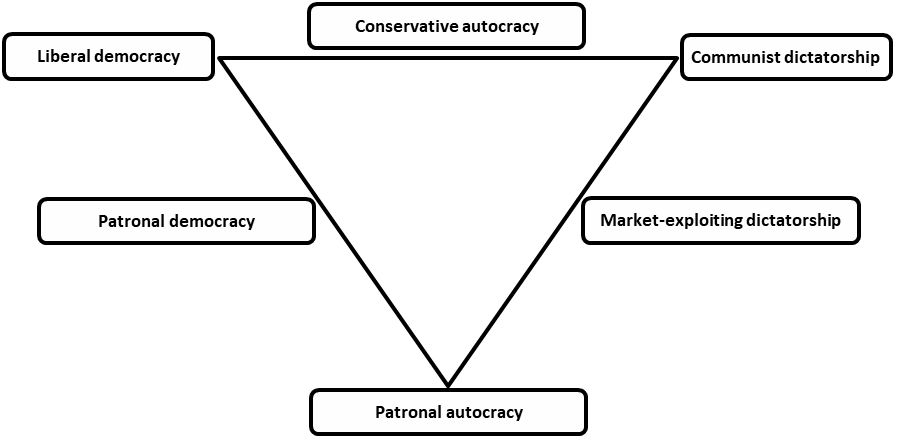 Estonia
Poland
China
Georgia
Romania
Macedonia
Ukraine
Moldova
Kazakhstan
Hungary
Russia
Interpretative Framework of Post-Communist Regimes(combining the political, economic and sociological dimensions)
Czech Republic
(Countries depicted as of 2019.)
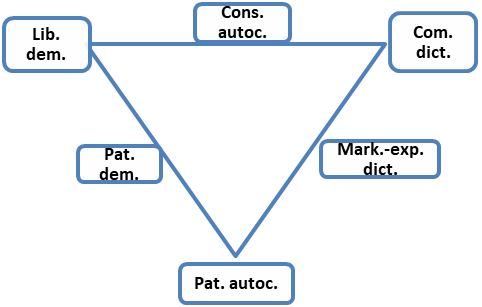 Non-patronal
Bureaucratic patronal
Informal patronal
Patronalism of Rule
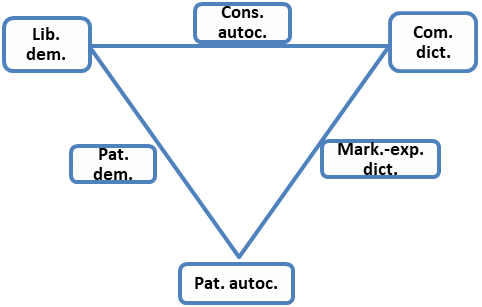 Formal
Semi-formal
Informal
Formality of institutions
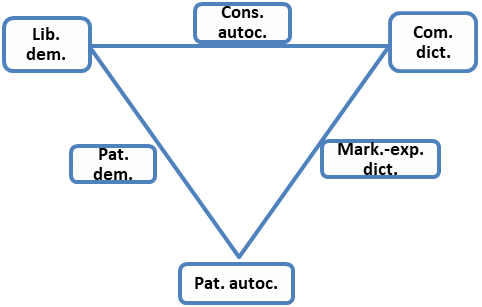 Multi-pyramid power network / Legal-rational legitimacy
Single-pyramid power network / Substantive-rational legitimacy
Plurality of power networks / legitimacy
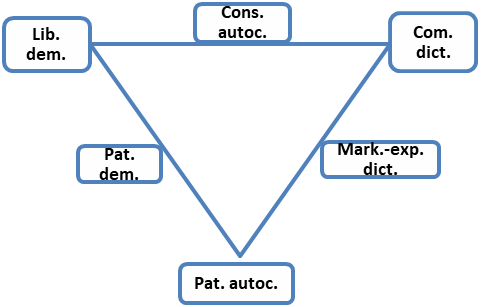 Politicians’ party
Cadres’ party
Vassals’ party
Ruling party’s members
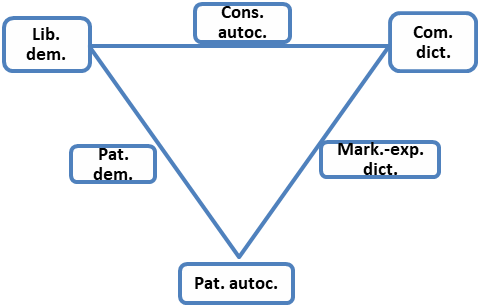 State party
Governing party
Transm. belt party
Ruling party’s function
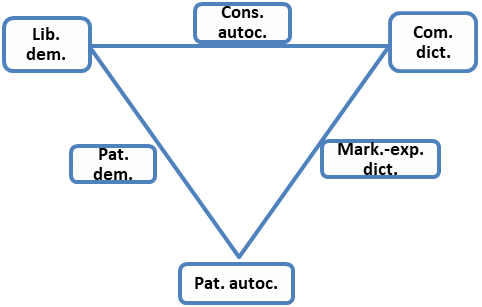 Burocratic resource redist. / State property
Market coordination / private property
Relational market redistribution / Power&ownership
Dominant economic mechanism / dominant form of property
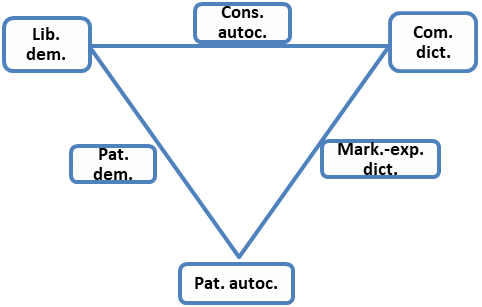 System-lubricating corruption
System-destroying corruption
System-constituting corruption
Corruption
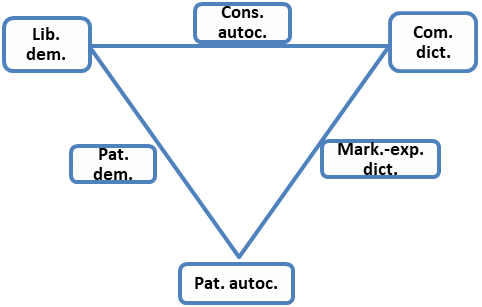 Ideology neutral
Ideology driven
Ideology applying
Ideology
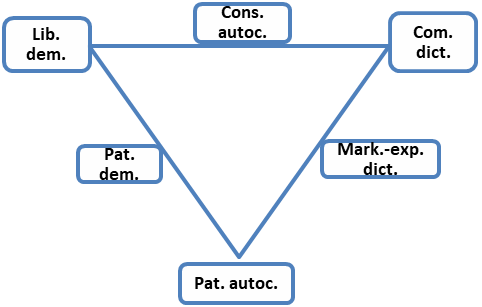 Non-existent
Free
Subjugated
Autonomy of civil society
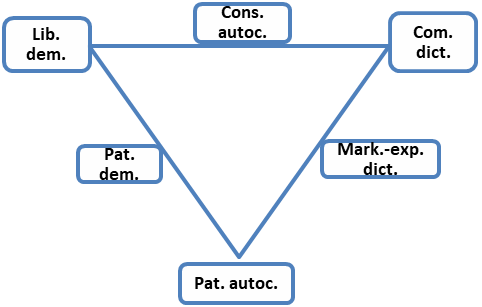 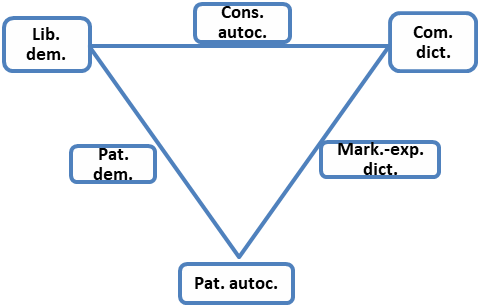 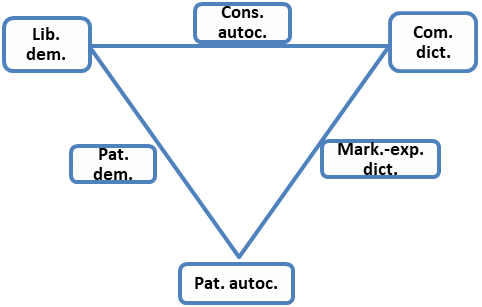 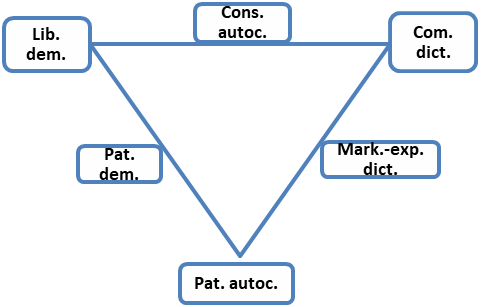 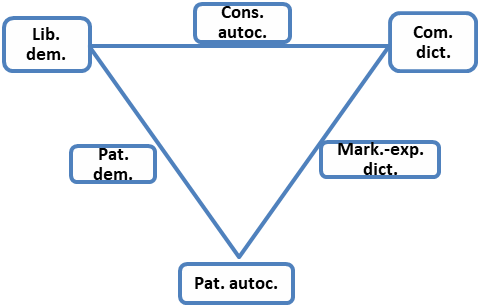 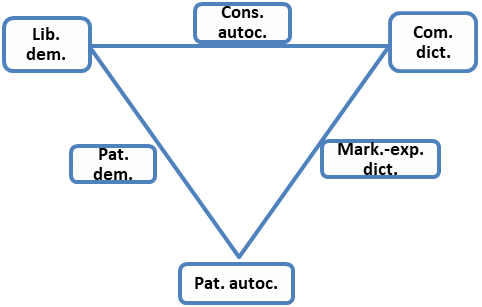 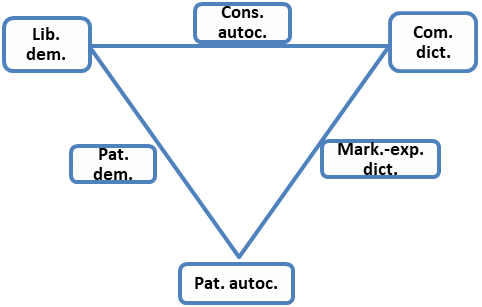 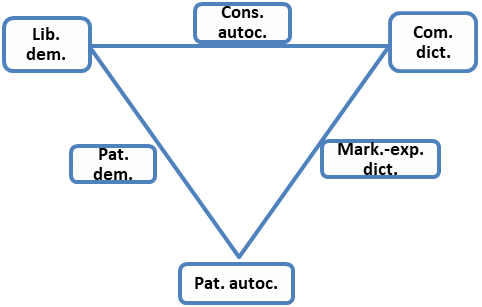 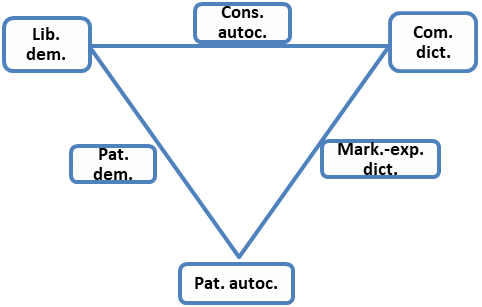 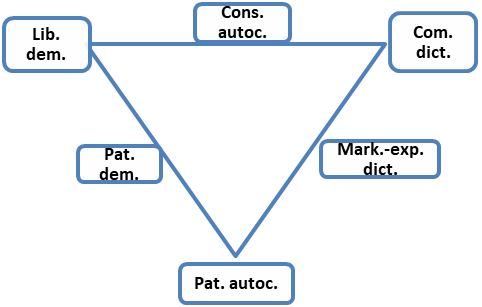 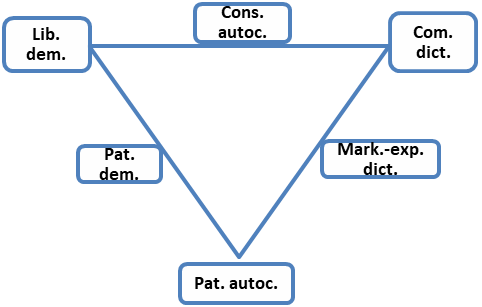 70
6
8
10
14
1
9
3
5
4
2
11
7
13
23
12
22
24
33
20
21
32
25
71
34
29
18
36
31
44
28
35
37
27
38
30
19
26
45
15
17
16
54
43
49
42
47
48
46
39
41
50
40
59
58
53
51
52
57
55
56
60
65
63
64
61
62
66
68
67
69
Estonia
1964-1985
1985-1991
1992-
Romania
1947-1989
1996-2008
2014-
1989-1996
2008-2014
1964-1984
1985-1991
1992-1994
1995-
Kazakhstan
China
1957-1978
1980-1991
2012-
1991-2012
[Speaker Notes: bureaucratic transformation of societal interest és a private appropriation közti konfliktus:
Csanádi
Pártszervezeteket visszaviszik a gazdasági szervezetekbe
Antikorrupciós kampányok (Zhu, Corruption in the Reform Era, 316-318)]
Poland
1964-1980
1990-2015
2015-
1980-1989
Hungary
1949-1968
1990-1998
1968-1990
2002-2010
1998-2002
2010-2018
2018-
1948-1989
1990-2013
2013-
Czech Republic
Russia
1964-1985
1985-1991
1991-1999
1999-2003
2003-2012
2012-
Extra-electoral restitution
Electoral/extra-electoral restitution
Electoral correction
Autocratic consolidation
Autocratic attempt
Autocratic breakthrough
Ideal type regime cycles from different levels of autocratic change
Ukraine
1964-1985
1985-1991
1992-1997
2005-2009
2014-
1998-2004
2010-2013
Macedonia
1964-1985
1985-1991
1992-1998
1999-2006
2017-
2007-2016
Republic of Moldova
1964-1985
1985-1991
1992-1994
1994-2000
2010-2015
2019-
2001-2009
2016-2019
Georgia
1964-1985
1985-1991
2004-2012
1992-1995
2013-
1995-2003